145. A Los Pies De Jesucristo
A los pies de Jesucristo
Es el sitio aquí mejor,
Escuchando, cual María,
Las palabras de su amor.
A los pies de Jesucristo
Gozaré su comunión,
Pues su mano fiel y tierna
Me ha provisto protección.
2. A los pies de Jesucristo
Hallo tierna compasión,
Él quitó ya mis afanes,
Y me dio su bendición.
Puedo yo decirle a Cristo
Mis cuidados y temor,
Y con Él tendrá mi alma
Gozo, paz, eterno amor.
3. A los pies de Jesucristo
Yo tendré su bendición.
En sus ojos hay dulzura,
Y en su seno protección.
¡Qué feliz es el momento
Que yo paso junto a Ti!
Ya anhelo el encuentro
Cuando vengas Tú por mí.
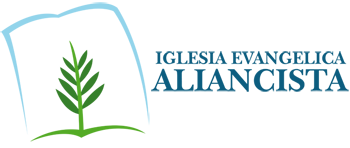